المعادلات التربيعية : س2 + ب س + جـ = 0
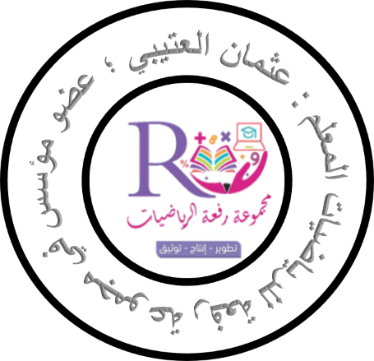 درست ضرب ثنائيات الحد باستعمال طريقة التوزيع بالترتيب .
فيما سبق
1 ) أحلل ثلاثية حدود على الصورة س2 + ب س + جـ .
2 ) أحل المعادلات على الصورة س2 + ب س + جـ = 0
الآن
المعادلة التربيعية
المفردات
2
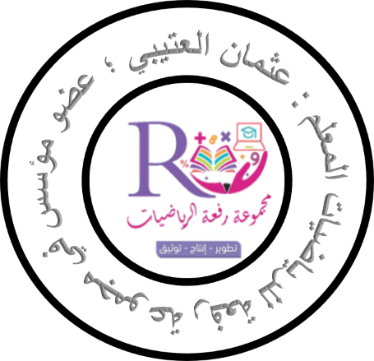 جدول التعلم
3
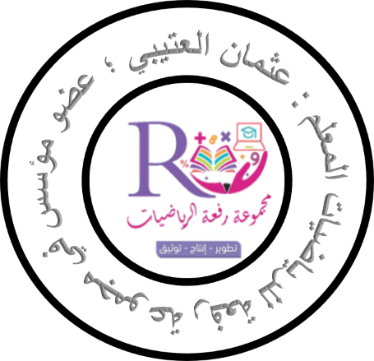 لماذا
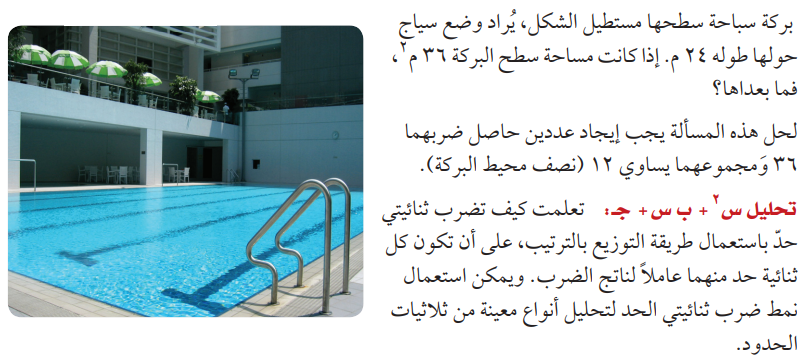 4
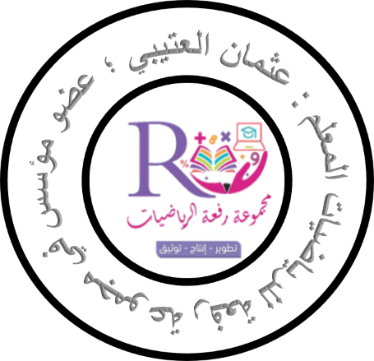 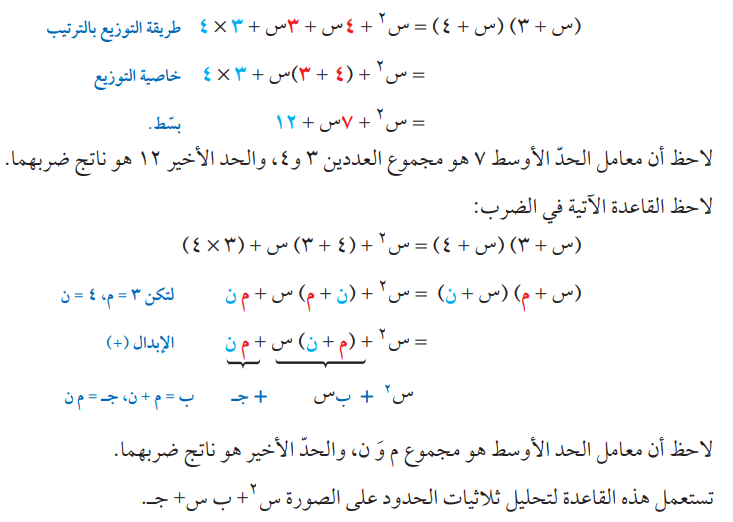 لماذا
5
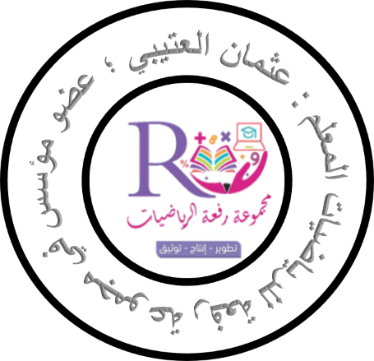 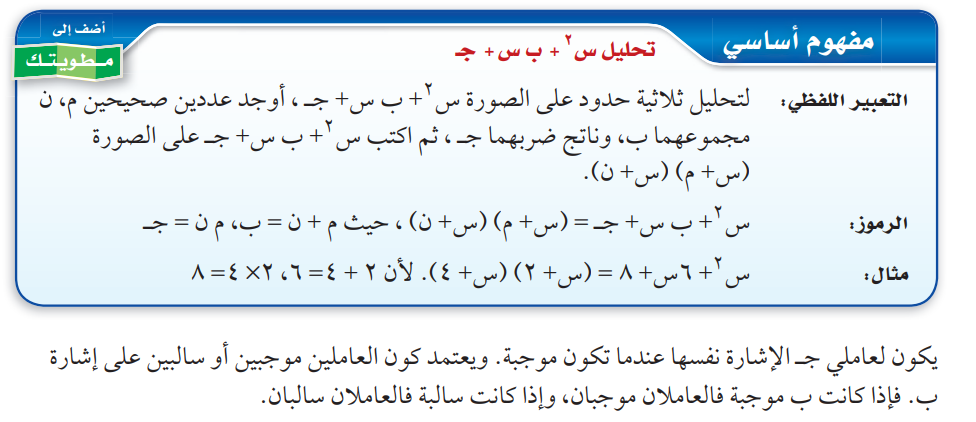 6
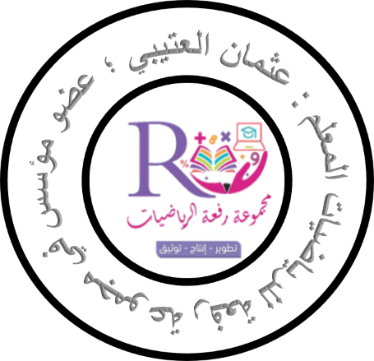 تحليل س2 + ب س + جـ عندما يكون ب ، جـ موجبين
مثال 1
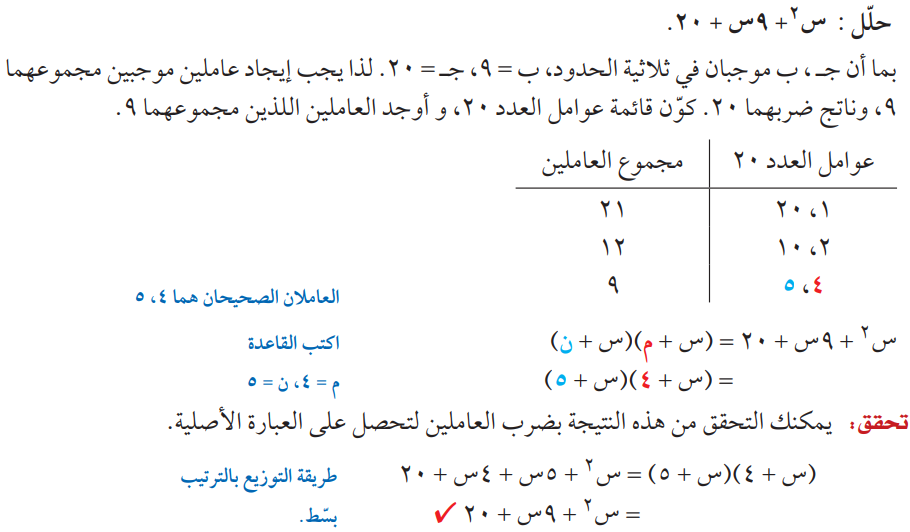 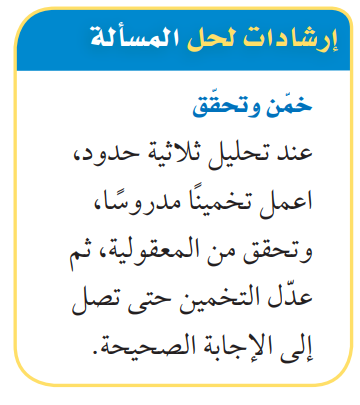 7
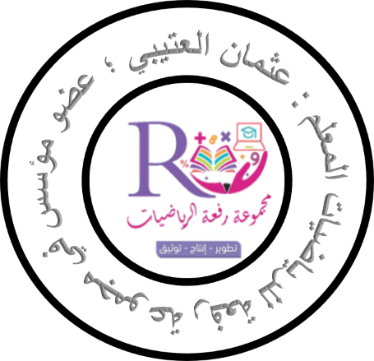 تحقق من فهمك
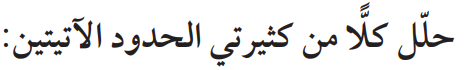 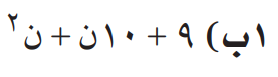 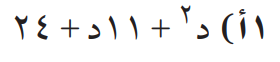 ..............................................................................................................................................................................................................................................................................................................................................................
..............................................................................................................................................................................................................................................................................................................................................................
8
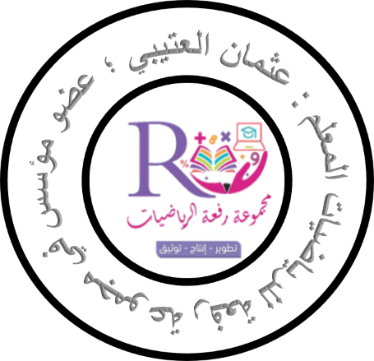 تحليل س2 + ب س + جـ عندما تكون ب سالبة ، جـ موجبة
مثال 2
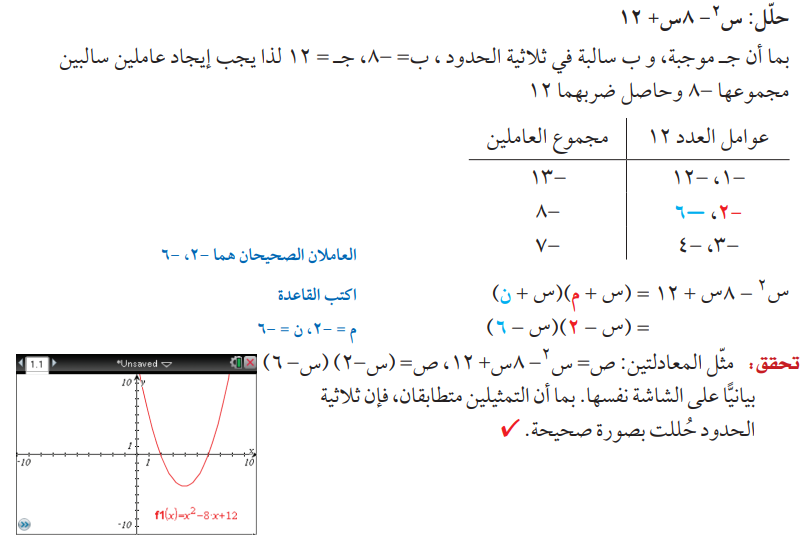 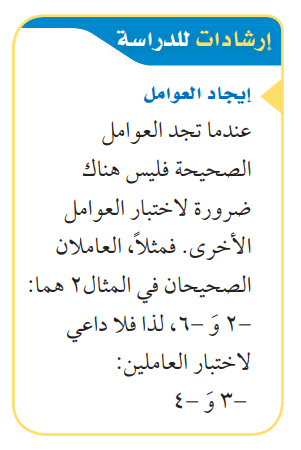 9
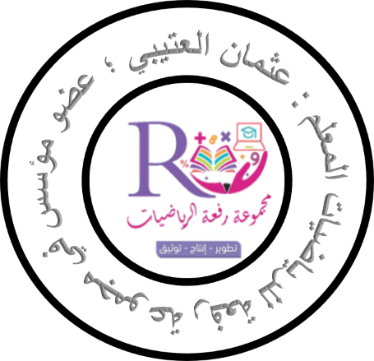 تحقق من فهمك
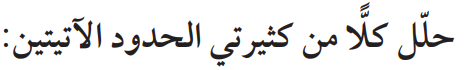 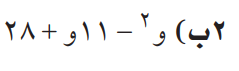 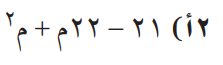 ..............................................................................................................................................................................................................................................................................................................................................................
..............................................................................................................................................................................................................................................................................................................................................................
10
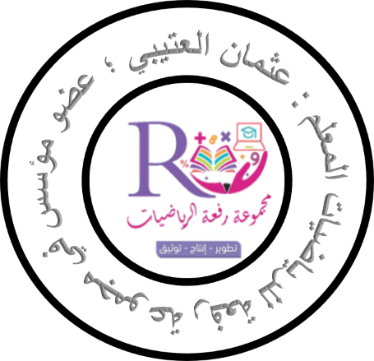 تحليل س2 + ب س + جـ عندما تكون جـ سالبة
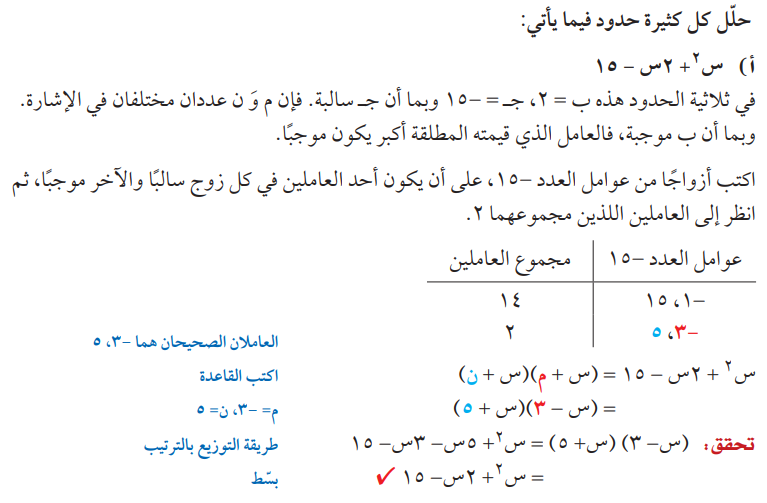 مثال 3
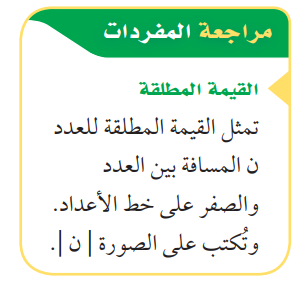 11
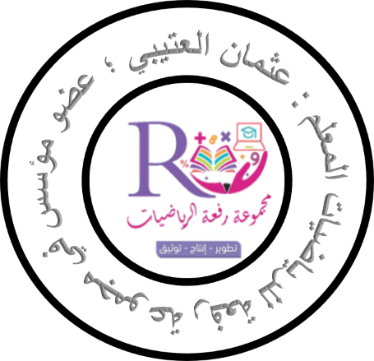 تحليل س2 + ب س + جـ عندما تكون جـ سالبة
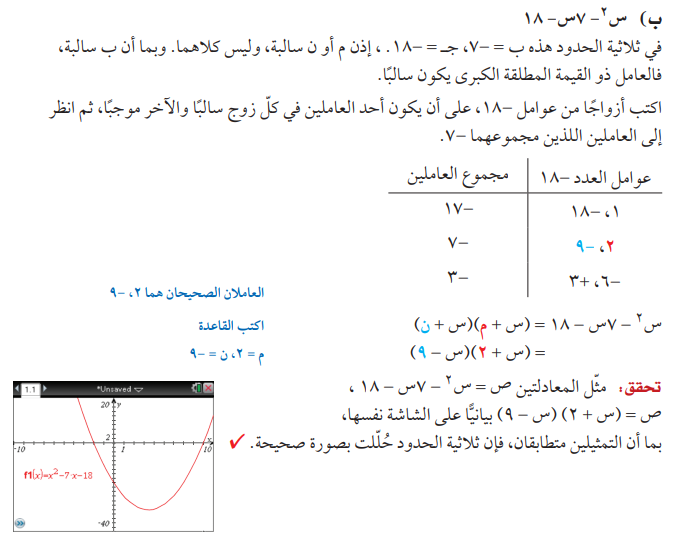 مثال 3
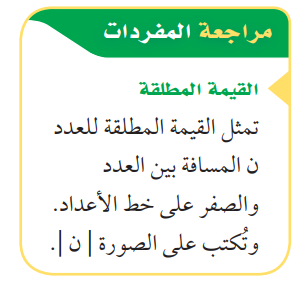 12
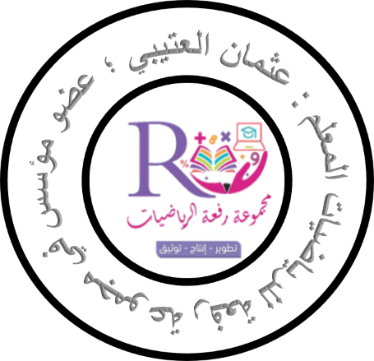 تحقق من فهمك
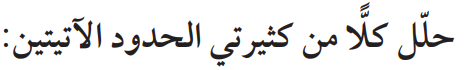 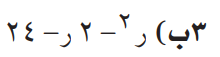 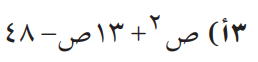 ..............................................................................................................................................................................................................................................................................................................................................................
..............................................................................................................................................................................................................................................................................................................................................................
13
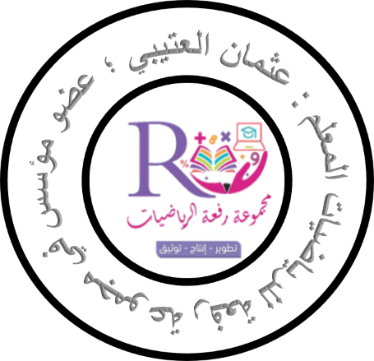 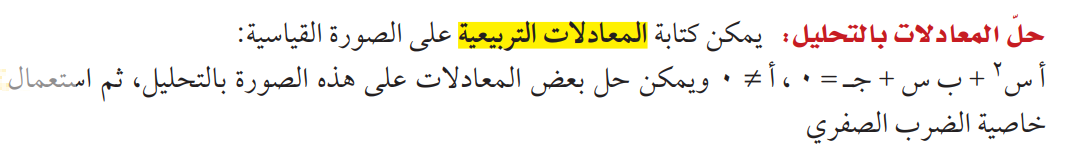 14
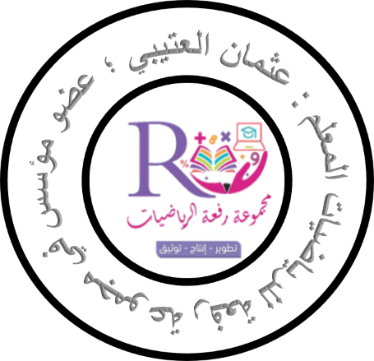 حل المعادلة بالتحليل
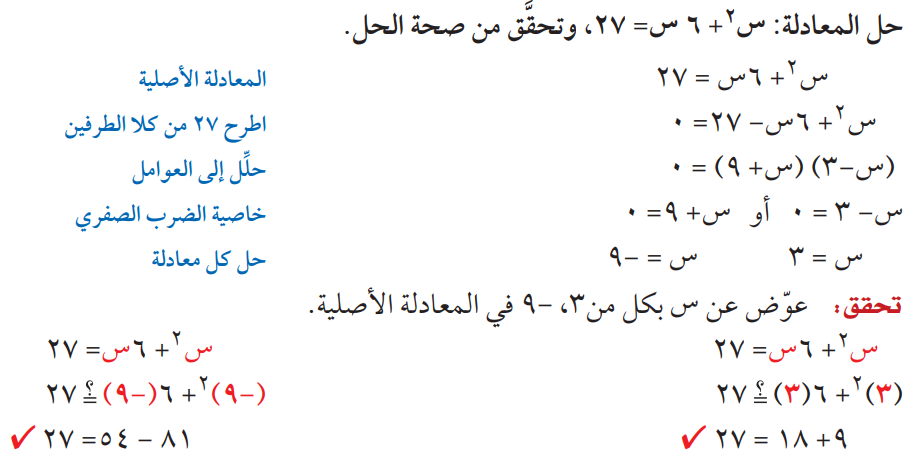 مثال 4
15
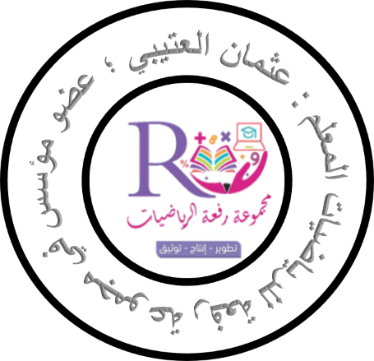 تحقق من فهمك
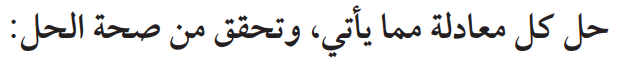 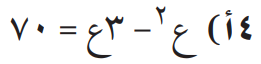 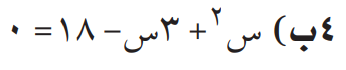 ..............................................................................................................................................................................................................................................................................................................................................................
..............................................................................................................................................................................................................................................................................................................................................................
16
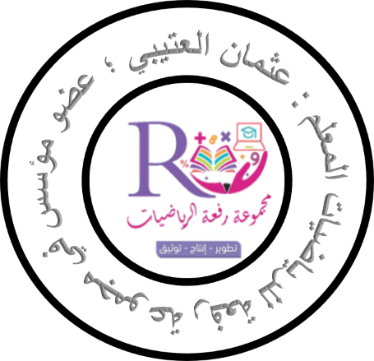 مثال 5 
من واقع الحياة
حل المسألة بالتحليل
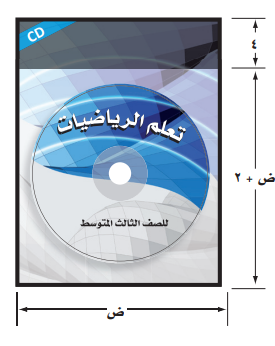 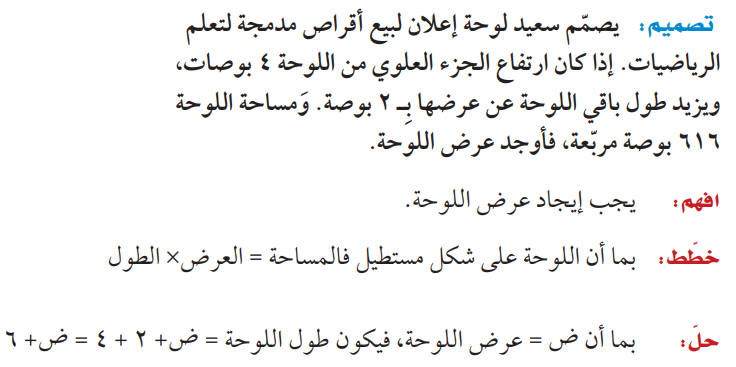 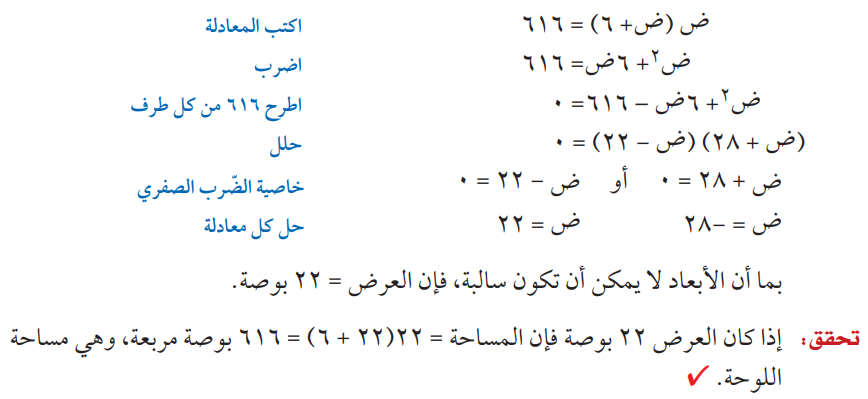 17
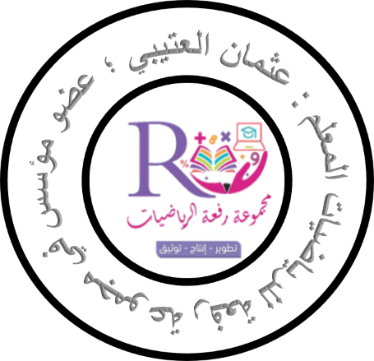 تحقق من فهمك
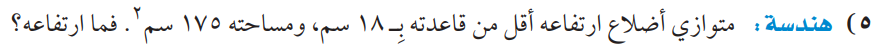 ..............................................................................................................................................................................................................................................................................................................................................................................................................................................................................................................................................................................
18
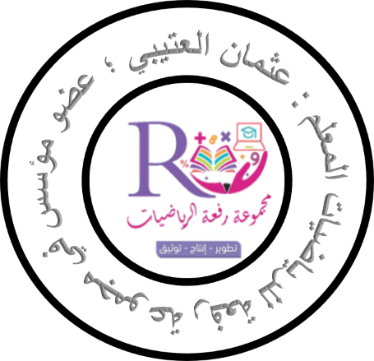 تأكد
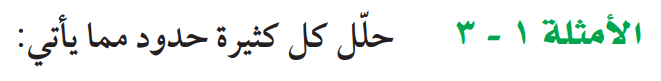 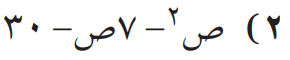 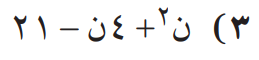 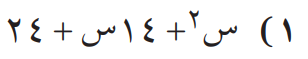 ......................................................................................................................................................................................................
......................................................................................................................................................................................................
......................................................................................................................................................................................................
19
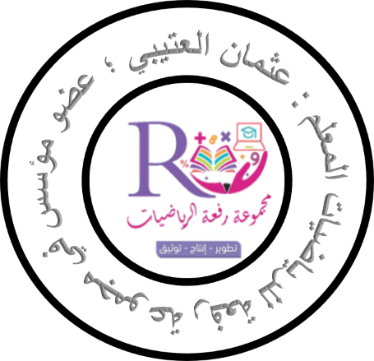 تأكد
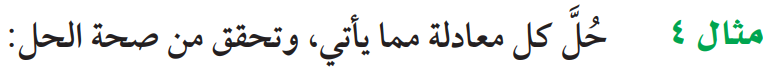 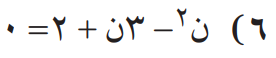 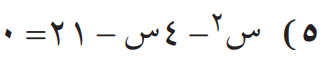 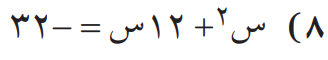 ......................................................................................................................................................................................................
......................................................................................................................................................................................................
......................................................................................................................................................................................................
20
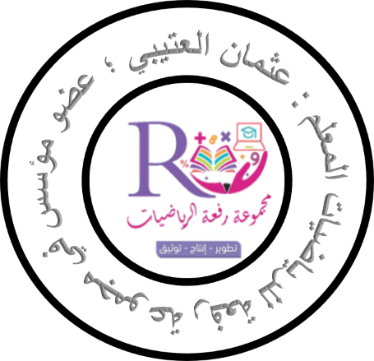 تأكد
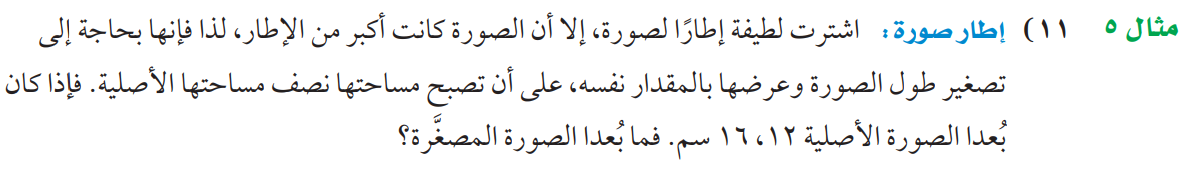 .................................................................................................................................................................................................................................................................................................................................................................................................................................................................................
21
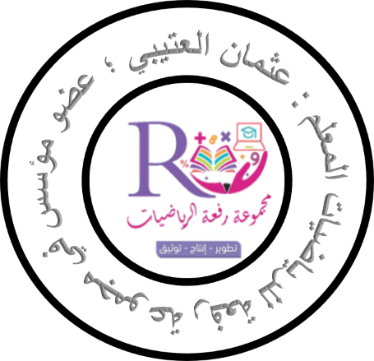 مهارات التفكير العليا
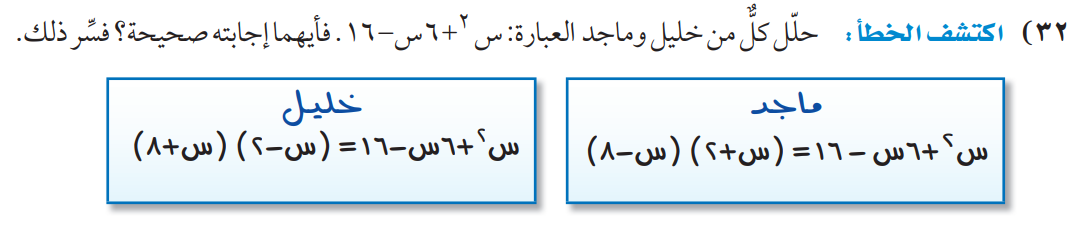 22
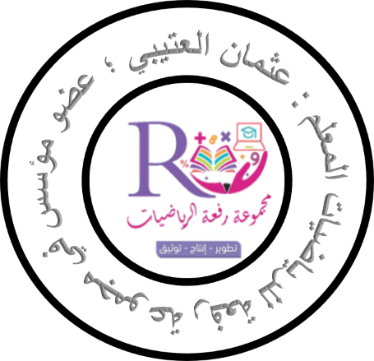 الواجب 
بمنصة مدرستي
تصميم 
أ. عثمان الربيعي
@uthman20191
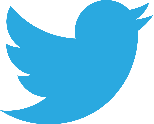 موقع رفعة التعليمية
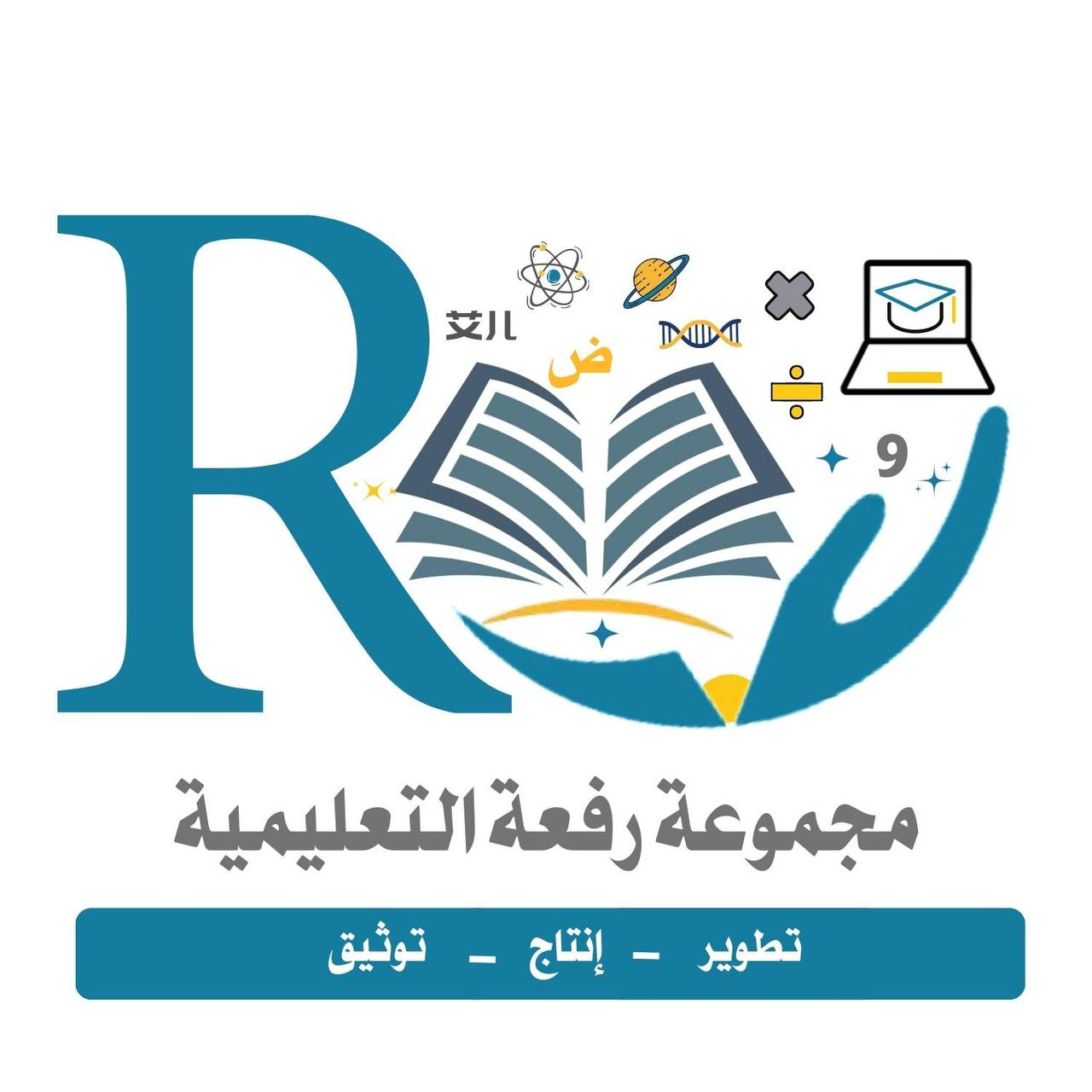 23